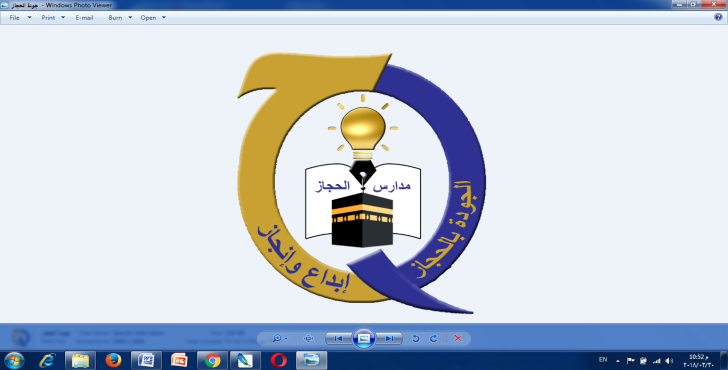 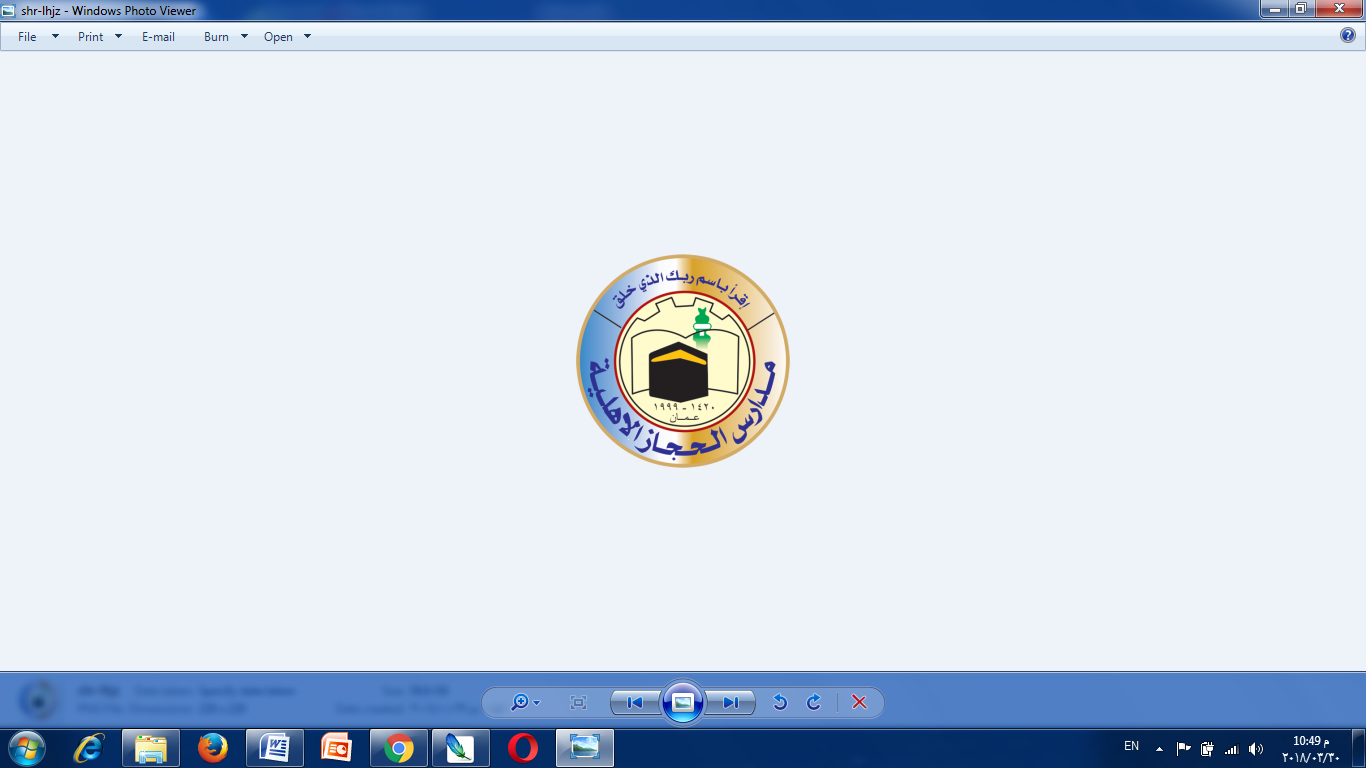 مدارس الحجاز الاهلية الثانية
مادة الثقافة المالية
للصف الثامن 
عنوان الدرس / حافظ على مالك
معلمة المادة/ حنان ذوابه
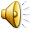 النتاجات
سنتعلم في هذا الدرس
 إستنتاج الخيارات المتاحة لحفظ المال
 تحديد مزايا خيارات الادخار وعيوبها
 إستنتاج اهمية الحاجة للبنوك
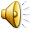 تعلمنا سابقاً
اهمية قرارات الادخار والانفاق وعرفنا أن دخلنا يجب أن يفوق نفقاتنا من خلال وضع ميزانية بسيطة خاصة بنا
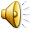 تعلمنا سابقاً
وأن العلاقة بين الايرادات والمصروفات ينتج عنها ثلاث حالات هي

العجز – التوازن - الفائض
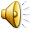 مقدمة
إستغلال الفائض سيكون بالإدخار إذن...

أين ستحتفظ بمدخراتك ؟
هل سندخر على نحو فردي ؟
هل مدخراتنا آمنه ؟
كيف سننفق مدخراتنا ؟
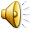 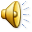 أين أدخر أموالي ؟؟؟
الادخار في المنزل
 الحساب الشخصي في البنك
 نادي الادخار
 رابط المدخرات ( الجمعيات )
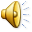 الادخار في المنزل
يكون الادخار في هذه الحالة من خلال الاحتفاظ بالمال في علبة معدنية او في خزانة الملابس او في اي مكان داخل المنزل قد يراها البعض انها طريقةآمنه وسهلة، ويراها البعض الاخر طريقة قديمة وتقليدية لا تتناسب مع تطورات هذا العصر.
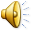 الحساب الشخصي في البنك
هي طريقة لحفظ المال في صندوق داخل مبنى أمن ،
يوجد فيه انواع مختلفة من حسابات الادخار، 
وتفرض رسوم على معظم الخدمات والمعاملات داخلها
ويتم تنظيمها من قبل الحكومة.
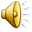 نادي الادخار
تقوم فكرة الادخار هذه على اساس
فتح حساب واحد في البنك (مشترك)
لمجموعة من الاهل او الاصدقاء 
ويكون لكل واحد منهم سجل عن النقود التي تودع في هذا الحساب ويحدد اعضاء هذا النادي قواعد خاصة بسحب الاموال .
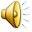 رابط المدخرات (الجمعيات)
هذا النوع من الادخار هو الاكثر انتشاراً بين افراد المجتمع وله عدة شروط هي 
- ان يكون افراد هذه الجمعية من المجتمع نفسه
يودع الاعضاء المبلغ نفسه في كل شهر مع شخص منهم يسمى (منسق الجمعية)
 تذهب الاموال التي تجمع الى احد الاعضاء في كل شهر بالتتابع.
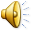 مثال : قامت سعاد بعمل جمعية قيمتها 500 دينار تبدأ بشهر 2020/3ومدتها خمسة اشهر وكان ترتيب الادوار بين افراد هذه الجمعية على النحو التالي .احمد 2020/3سعاد 2020/4 فاطمة 2020/5                عفاف 2020/6                          مرام 2020/7
منسق الجمعية هنا هي سعاد
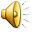 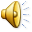